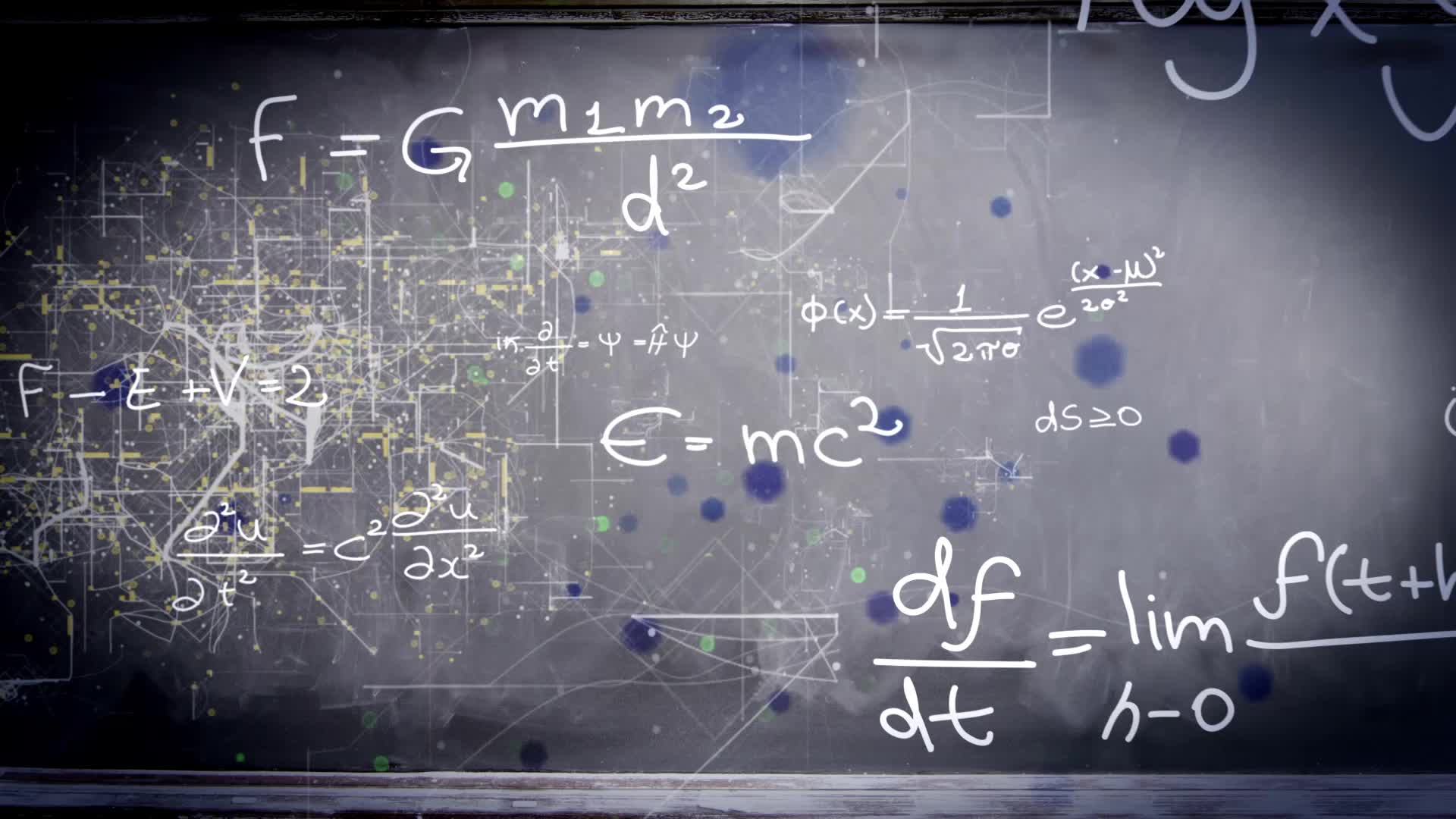 Chapter 3.4:
Concavity and The Second Derivative Test
HONORS CALCULUS/CALCULUS
The Second Derivative Test For Concavity
The Second Derivative Test For Concavity
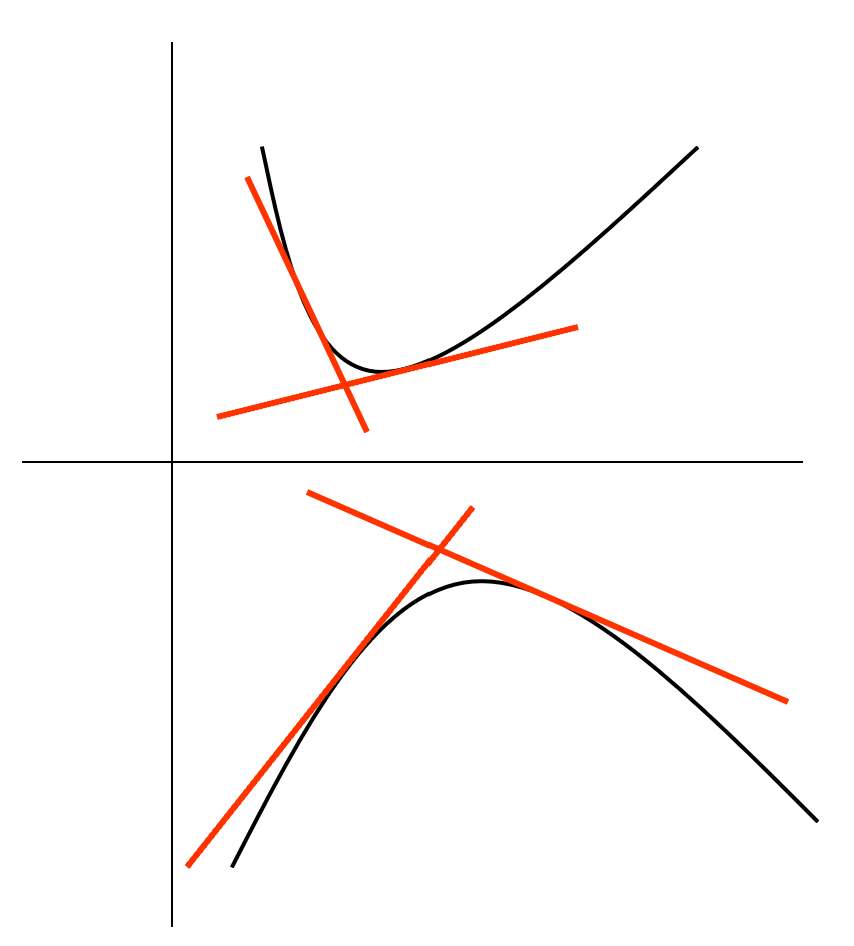 Concave Up: f’ is increasing. Tangent lines are below the graph.
Concave Down: f’ is decreasing. Tangent lines are above the graph.
Point of Inflection
The Second Derivative Test
A Useful Shortcut: The Second Derivative Test for Relative Extreme Values (Use Critical Numbers of 1st Derivative)